Journal Entry 9/11/17
You have 3 minutes to answer the following question…
What makes a human a human?
Daily Agenda Monday 9/11/17
Agenda:
Introduction to semester/unit
Cultural Universals
Key Terms:
Culture
Universal
Skills:
Large/small group discussion
Analysis of content
YOU HAVE YOUR FIRST QUIZ ON MONDAY
Semester 1: Cultural Foundations, Civics, Africa
Human Culture and Societal Foundations 
What is culture? What is Civilization?
How does geography affect human history?
Civics
How governments operate
US Foreign Policy
Power
Ancient Societies
Egypt & Mesopotamia
Monotheistic Religions – Judaism, Christianity, Islam
Africa
What was life like in pre-colonial Latin America and Africa?
How were Europeans able to conquer huge parts of the world from the 1450s to the 1900s?
Modern Africa – foreign policy issues
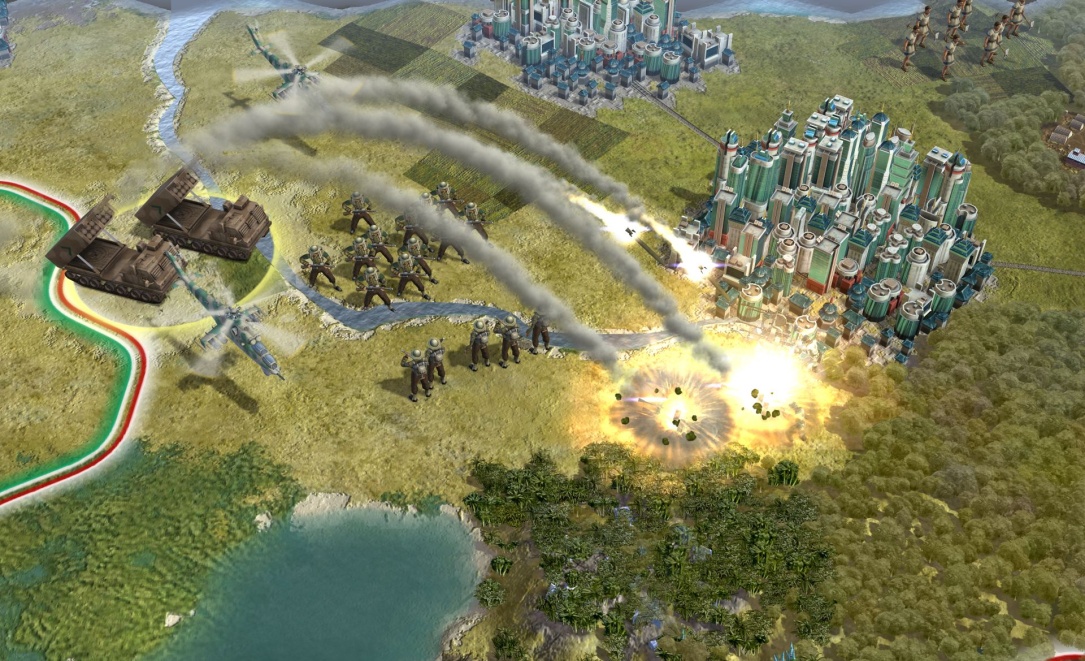 Semester 2: Global Civics Modern Problems
Latin America
Ancient civilizations – Aztec/Inca/Maya
Imperialism
Modern South America – foreign policy issues 
Asian Studies
Asian Philosophies 
Daoism, Buddhism, Hinduism, Jainism, Legalism
China
Dynasty's – growth of China
Imperialism
Rise of Communism
Modern China – Foreign policy issues 
India
How do nations resist colonization?
What is the power of ideas?
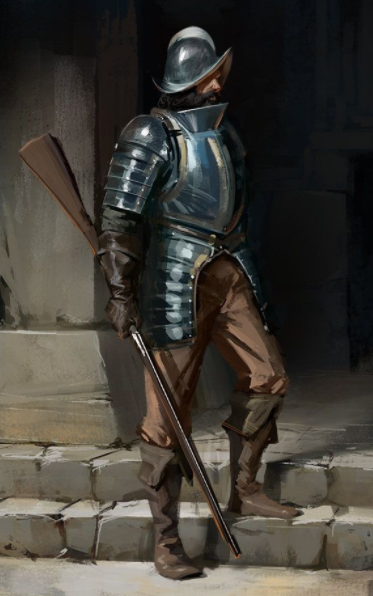 Yearlong Skills
Writing
Thesis development
Essay structure
Evidence Use
Research
Notecards
Analysis
Introductions/Conclusions
Discussion
Large and small group
Reading
Annotations
Reading for perspective
Note taking
Unit 1 - Human Culture and Societal Foundations
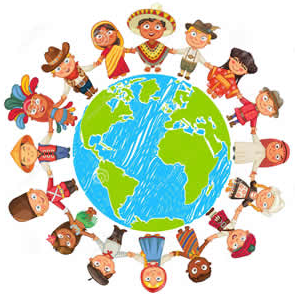 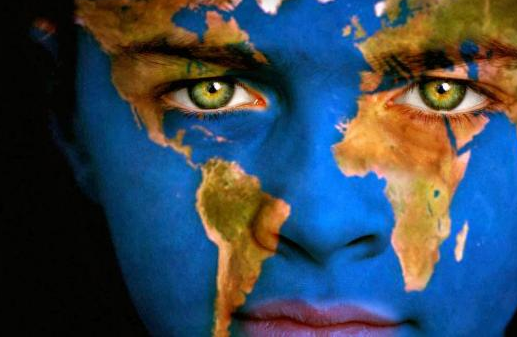 What are humans?
With your table group, brainstorm adjectives you would use to complete the following sentence:
Humans are _________
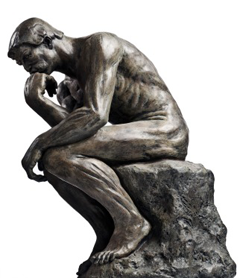 Culture
Culture is complex.

To understand it, it must be categorized and examined in parts.

As historians, we have created “8 Traits of Culture”
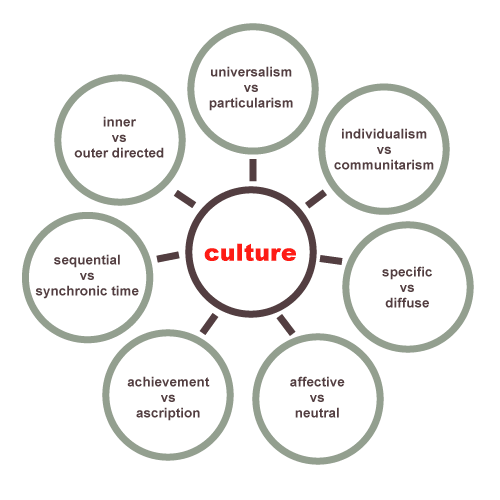 Notes
Write the definition of culture in the center circle
In each of the circles write which aspect of culture we are discussing and draw a picture that represents that aspect of culture
Make sure you write which aspect of culture we are talking about either in the circle or near it
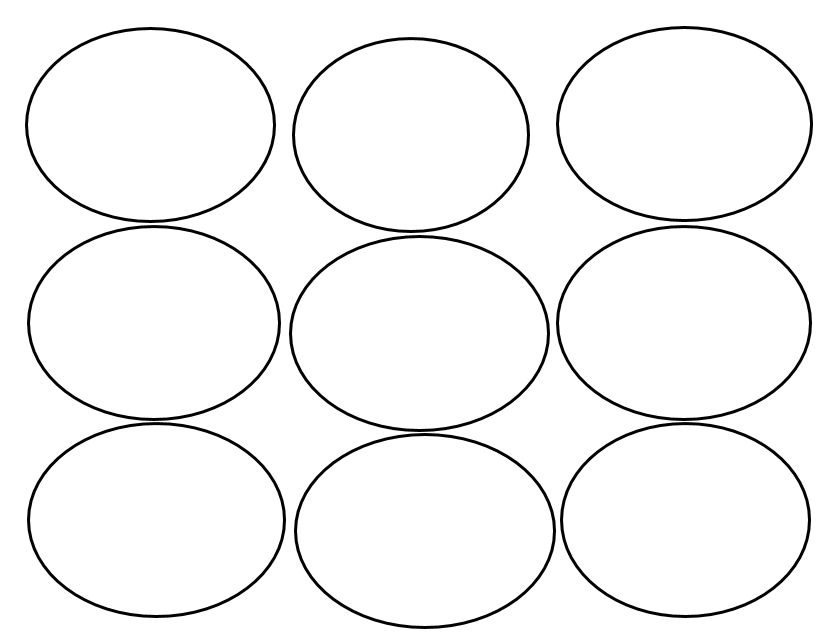 Religion/World View
Definition - The service and worship of a god or the supernatural
How did the universe begin? Why do humans exist? What is the meaning of life? How should we live? What is right/wrong? What happens to us when we die?
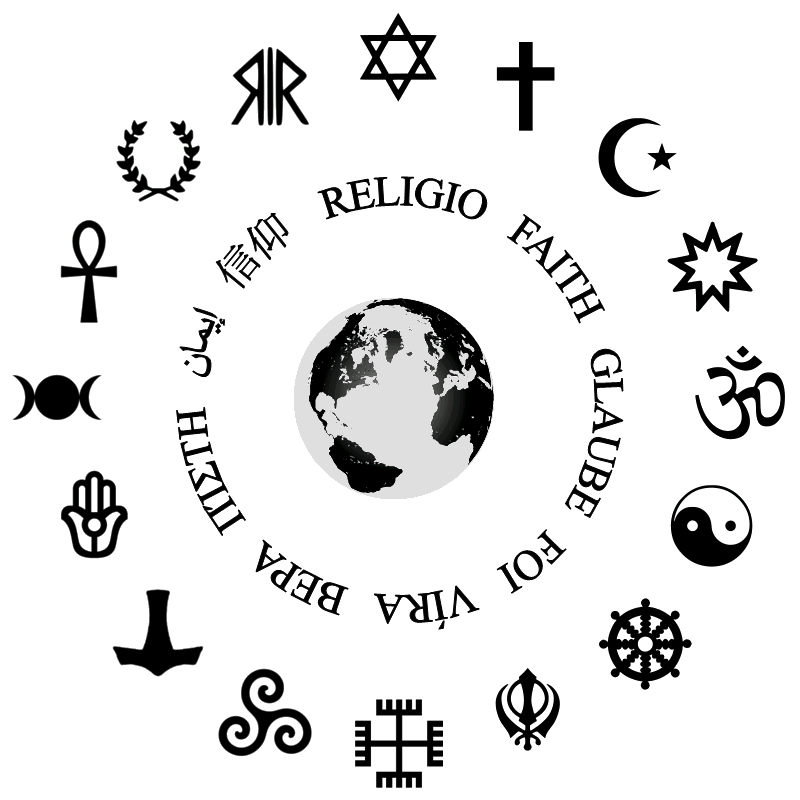 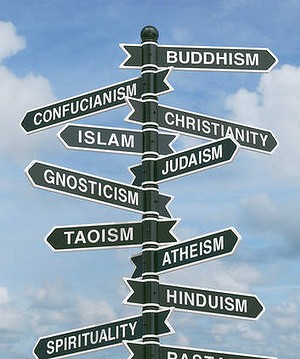 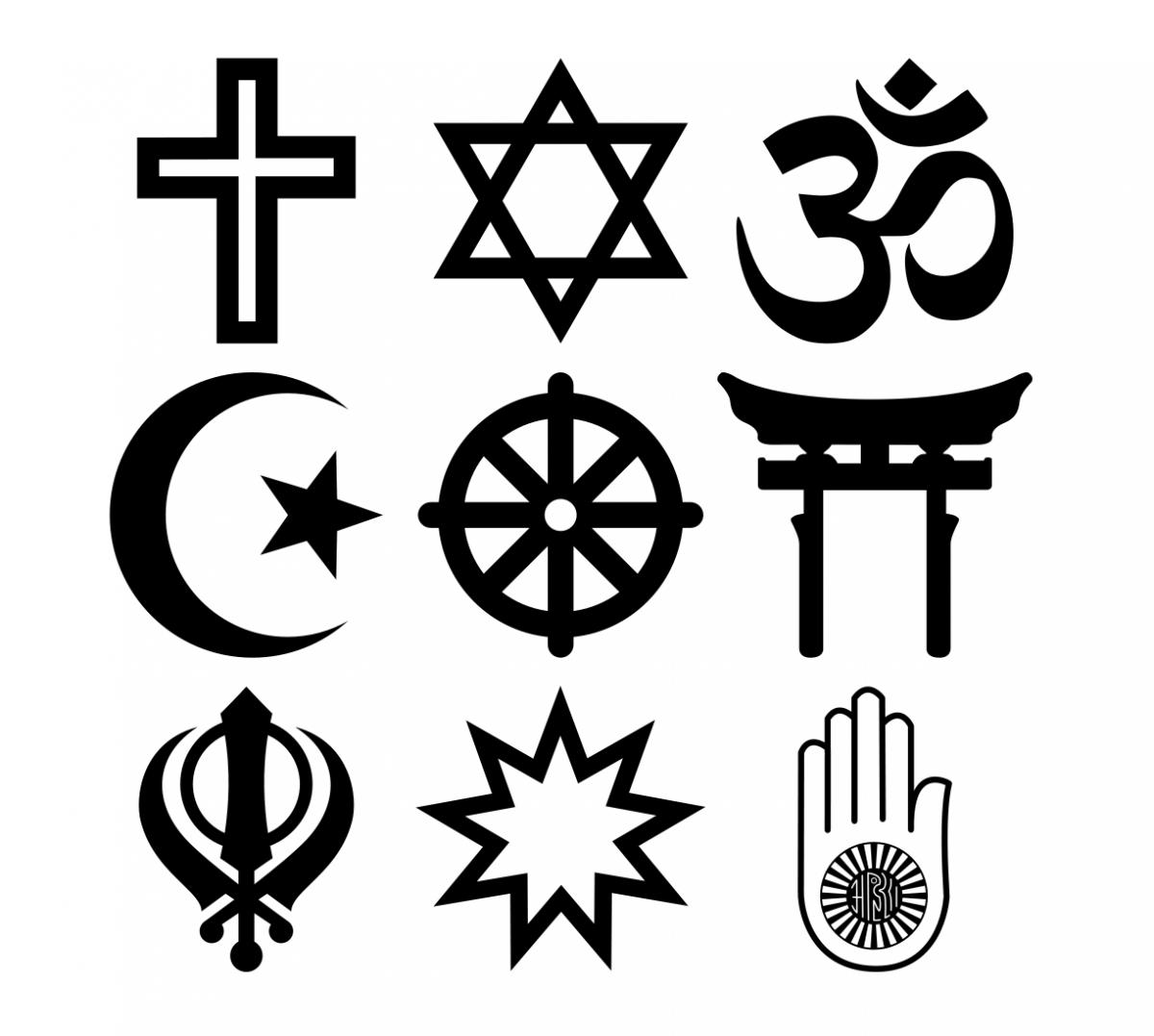 Arts and Literature
Definition - The conscious use of skill and creative imagination.
What forms of art do people value? What role do the arts play in people’s lives? Aesthetics: An appreciation of the beautiful.
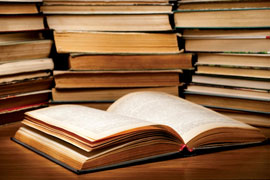 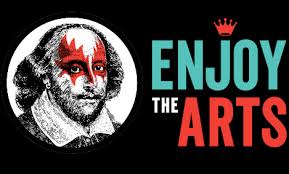 Science and Technology
Definition - Established systems of investigation, knowledge about, and manipulation and control of the natural world. This includes types of tools, weapons, shelter, agriculture, transportation, irrigation, and other methods of controlling and changing our environment. 
How do people change their environment? What type of structures do people live in? What do people use technology for? What types of problems do people use technology to solve? What types of technology are considered important? How do people explain the workings of the natural world?
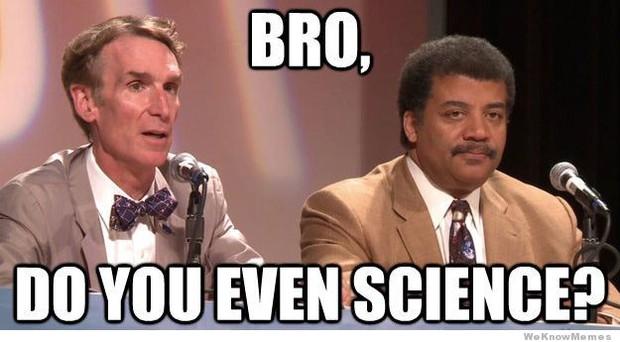 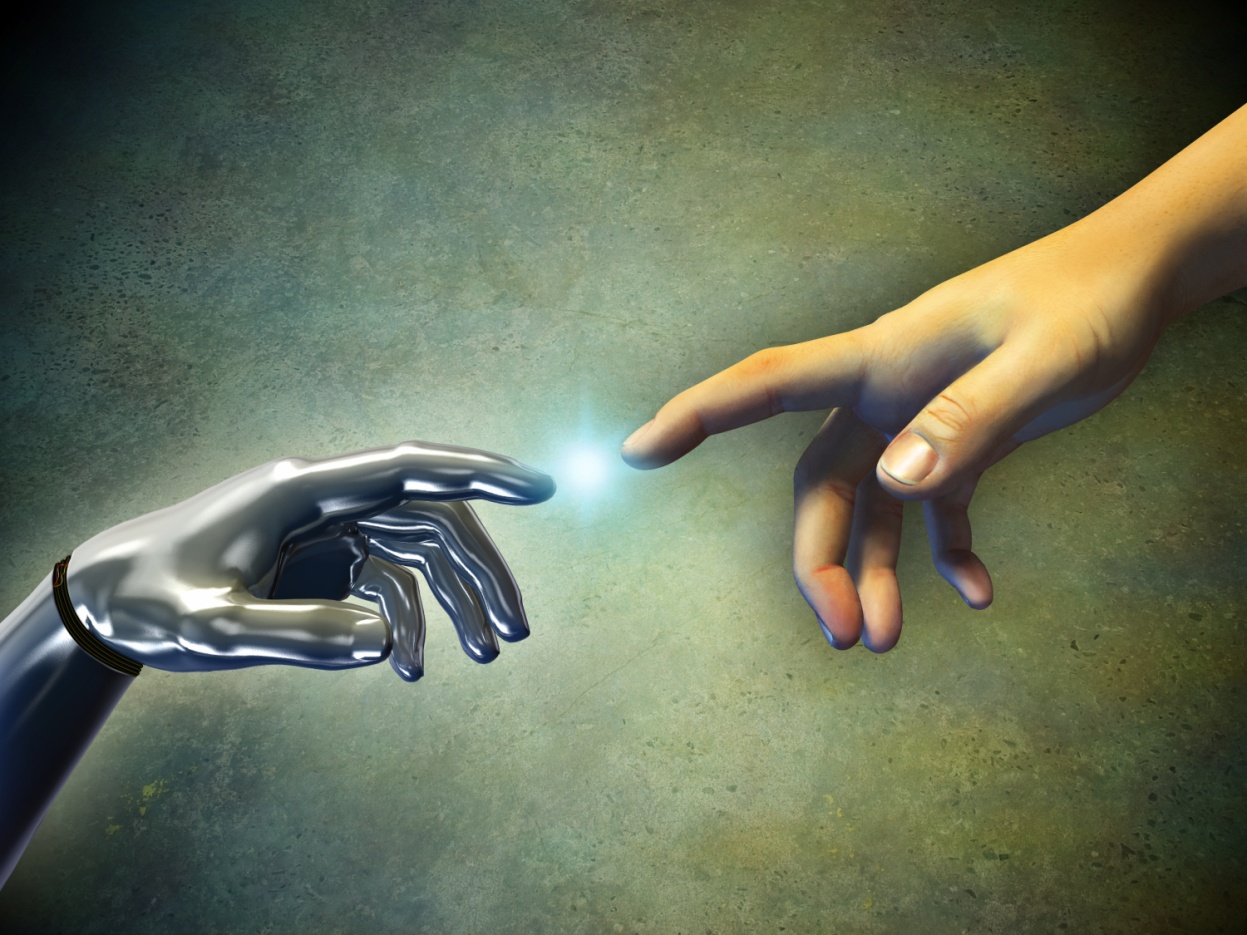 Language and Communication
Definition - The process by which information is exchanged between individuals through a common system of spoken expression, symbols, signs, or behavior
What language do people speak? How do people communicate? How do you display your status?
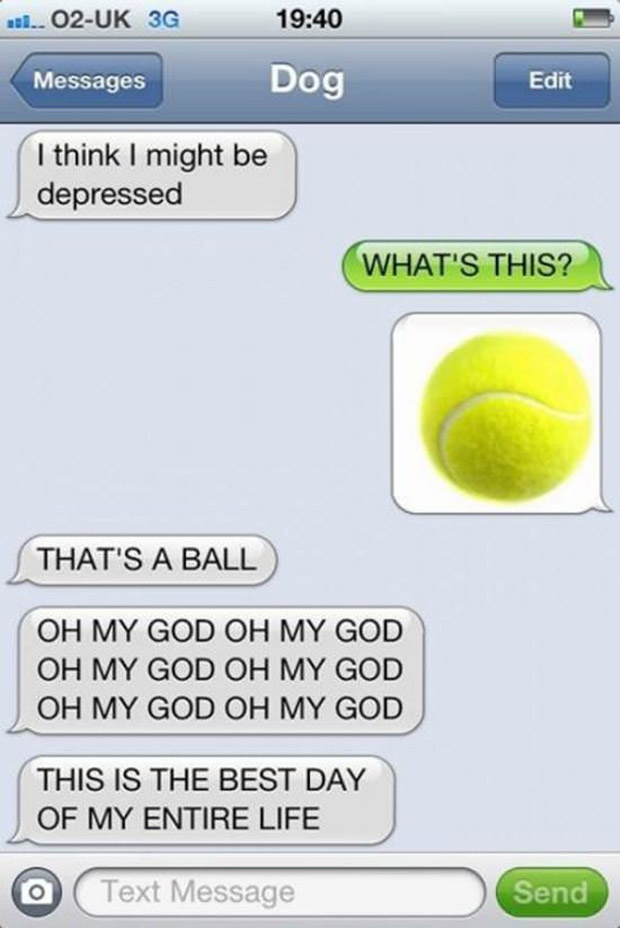 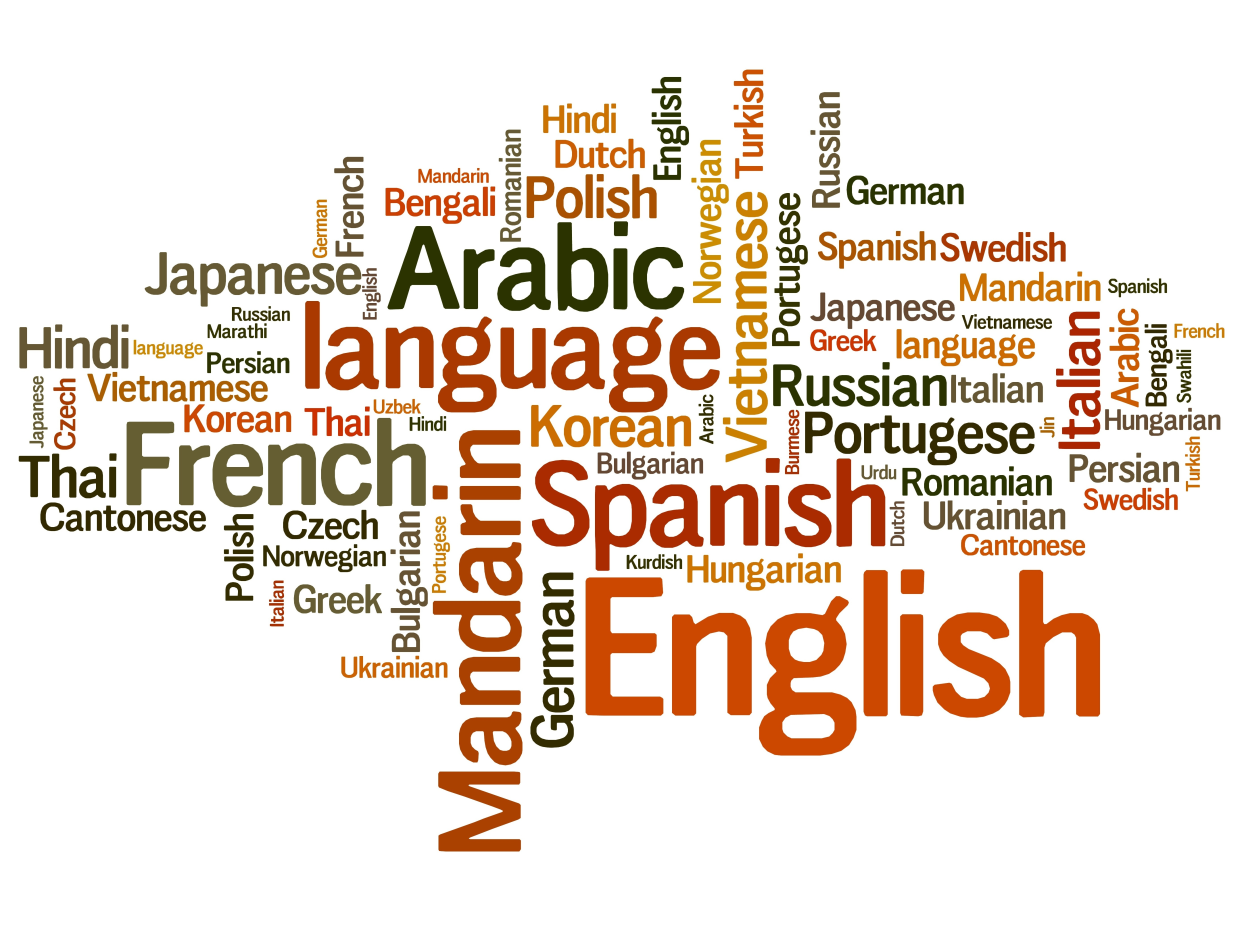 Economics and Commerce
Definition - Methods dealing with the production, distribution, and consumption of goods and services. How the culture deals with the problem of scarcity.
Who gets what and why? What is used as currency? What is owned by individuals? What is owned by the community? How do individuals contribute to society? What types of jobs do people do? Large corporations or small businesses owned by individuals?
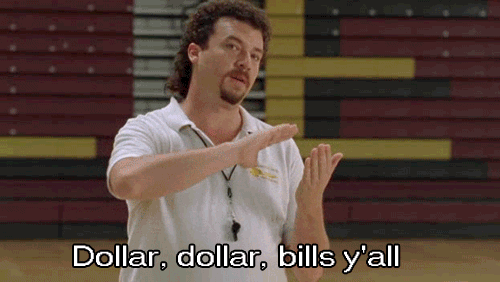 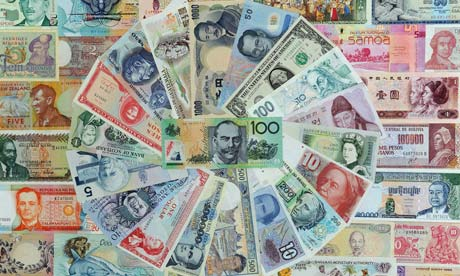 Forms of Government
Definition - The organization through which a group exercises authority. 
Who makes the laws? Who enforces the laws? How is power distributed? How do we decide who gets power? What are the most important rules and laws? 
Politics: The art or science concerned with gaining power and influencing or controlling government.
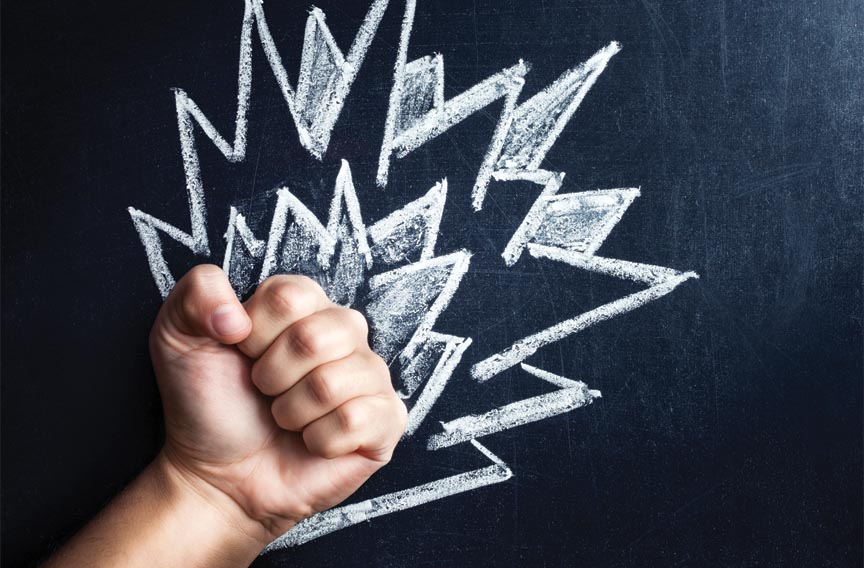 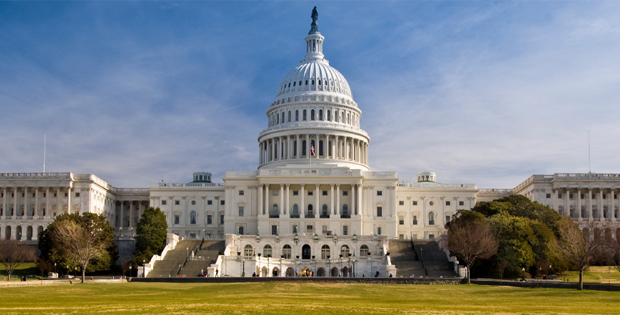 Social Organizations
Definition  - An established system of hierarchical relationships or status. Informal groups, families, types of relationships, etc. 	
How is status assigned? What economic and political groups can people belong to? What is the status of women/men?
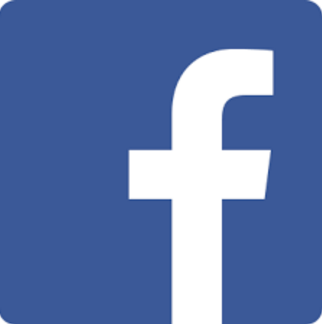 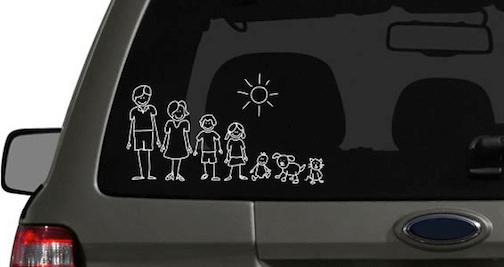 Customs and Traditions
Definition - A binding custom or practice of a community. Rituals, games, holidays, greetings, important values, etc
What are the important holidays? What values and traditions do these holidays celebrate? What rituals mark changing status (adolescentadult, or studentgraduate)
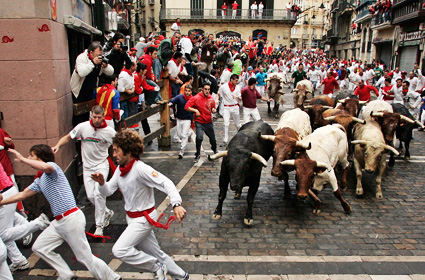 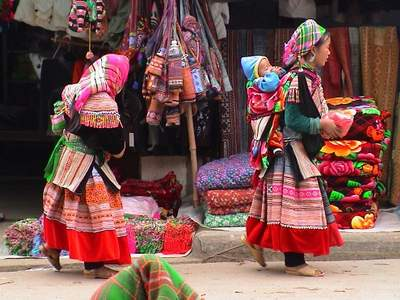 Notes
On the back of your notes draw a human being, it needs to include the following…
Color (pencils and markers in the front)
Aspects from each of the 8 traits of culture
Annotations explaining why/how each aspect of culture is represented in the drawing
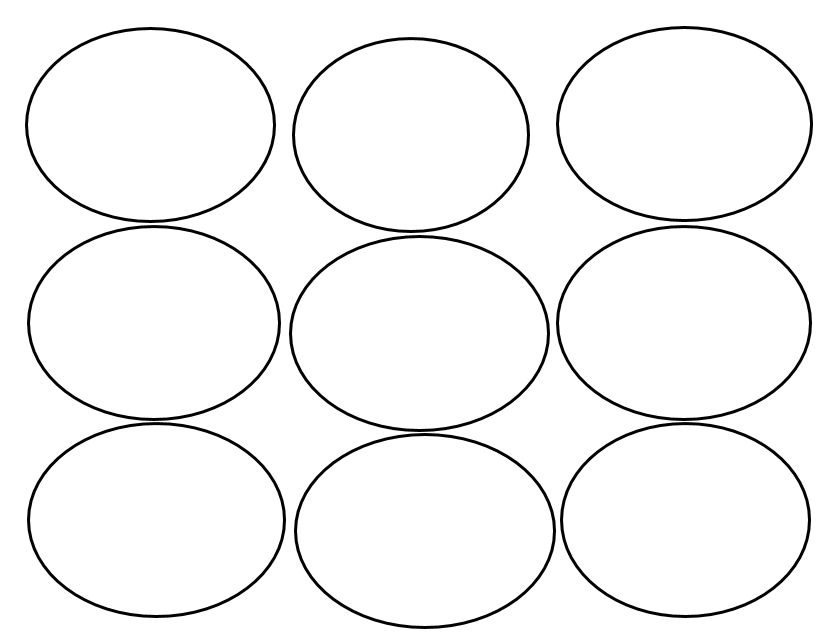 Homework 9/11/17
Homework for tonight (9/11/17)
Complete the Cultural Elements of the Sammamish Plateau assignment
Due tomorrow 9/12/17
Don’t forget to complete the exit ticket found on my website under today’s date
You can do this on your phone or at home on your CPU
Journal Entry 9/12/17
Two questions (only 1 entry)…
Define culture in your own terms.
What is the most interesting aspect of the 8 traits of culture?
Make sure you explain why.
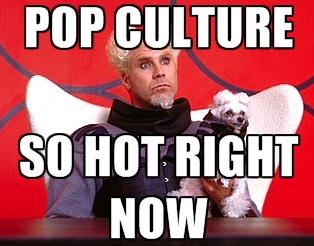 Daily Agenda Tuesday 9/12/17
Agenda:
Finish Cultural Universals (mostly a discussion)
Thesis
5 Themes of Geography
Key Terms:
Discussion
Analysis
Thesis
Skills:
Large/small group discussion
Analysis of content
Thesis practice
YOU HAVE YOUR FIRST QUIZ ON MONDAY
Important Terms
What is the definition of discuss?
Offer a considered and balanced review that includes a range of arguments, factors or hypotheses. Opinions or conclusions should be presented clearly and supported by appropriate evidence.
Discuss briefly what the definition of analysis is?
Break down in order to bring out the essential elements or structure. To identify parts and relationships, and to interpret information to reach conclusions.
How can this be used in the classroom in small group or large group discussion?
Thesis Statement Components
What is a thesis statement?
All thesis statement should include three main components
Argument
Must be debatable
Must be able to be supported with FACTS/QUOTES
Specific Argument Detail
How? & Why?
Argument Depth
So what?
Three simple pieces – 
How – The argument, your unique point of view
What – The topic (addressing your prompt)
So What – How your argument impacted something 
Make sure it addresses the prompt/question
Thesis Statement Examples
You can write a list or a non list thesis 
List thesis lists out the how portion of the thesis – 
The Seattle Seahawks are the greatest team in the NFL because they have a dominant defense, an all pro quarterback, and an excellent coaching staff allowing the team to be consistently ranked highly in the NFL. 
What makes the thesis an argument?
What makes the thesis specific?
Non list thesis does not list out the how – 
The Seattle Seahawks are the greatest team in the NFL because they have a well developed program, which allows the team the ability to be dominant and highly ranked in the NFL.  
The goal is to get you to a non list thesis statement, however, the list thesis statement makes writing an essay much easier
Why would it make the writing process easier?
More on this later…
Thesis Practice
Answer the following prompt in thesis format
Prompt – Which of the Eight Cultural Universals is the most important?
It can be a list or a non list thesis
My thesis – List 
Social Organization is the most important aspect of the Eight Cultural Universals because it creates a social hierarchy, and creates political groups, which ultimately dictate societal norms.  
My thesis – Non list
Customs and traditions are the most important part of the Eight Cultural Universals because they bind a society together, ultimately dictating societal norms.
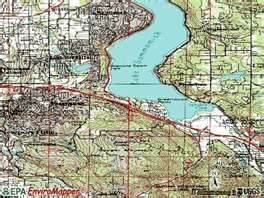 Location 
Where is it?
Absolute location: degrees of latitude and longitude.
Relative location: point of reference, e.g., near, far, a short drive.
5 themes of Geography –  Location
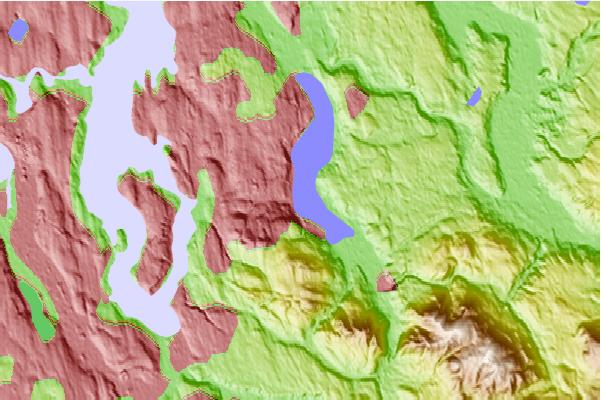 2 . Place 
What is it like?
Physical Characteristics: 
landforms (mountains, plains, etc.) 
bodies of water (oceans, lakes, bay, etc.) 
ecosystems (soil, plants, animals, and climate)
Human Characteristics – 
Bridges, dams, canals 
roads 
buildings 
culture 
language
All places have features that distinguish them from other places.
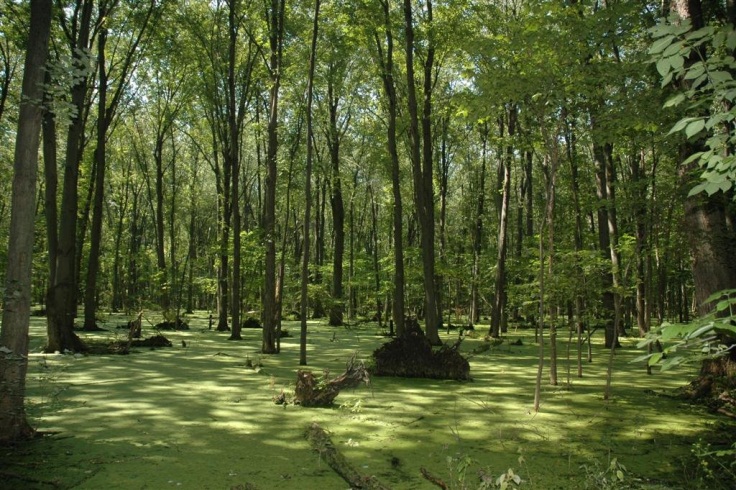 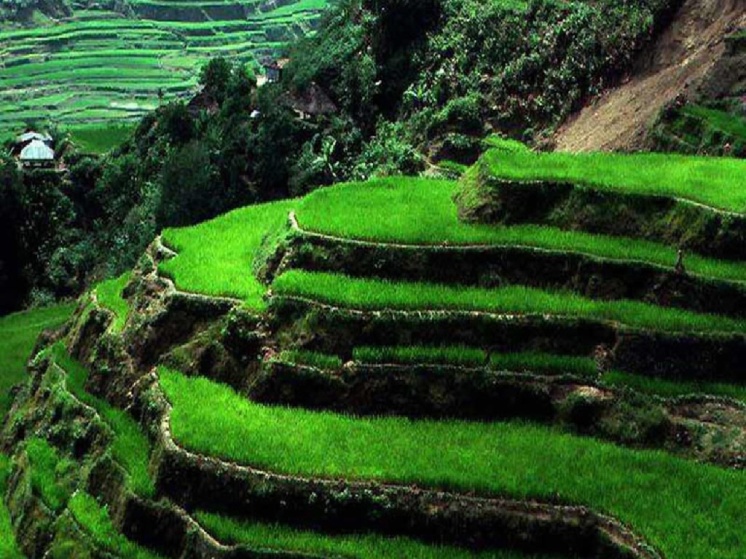 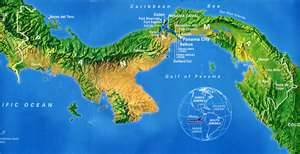 5 themes of Geography –  Place
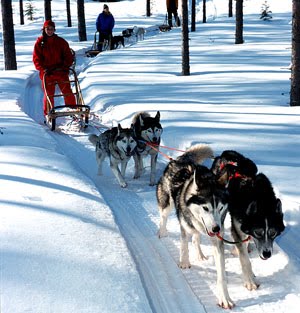 3. Human/Environment Interaction
How do people interact with and change their environment?
Dams, canals, fields, tunnels, pollution,  
How does the environment affect human life? (Activities,  culture, food, disasters)
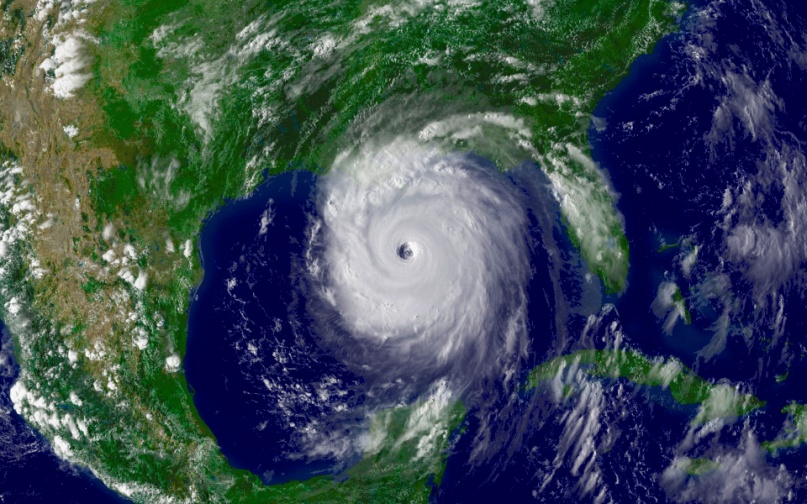 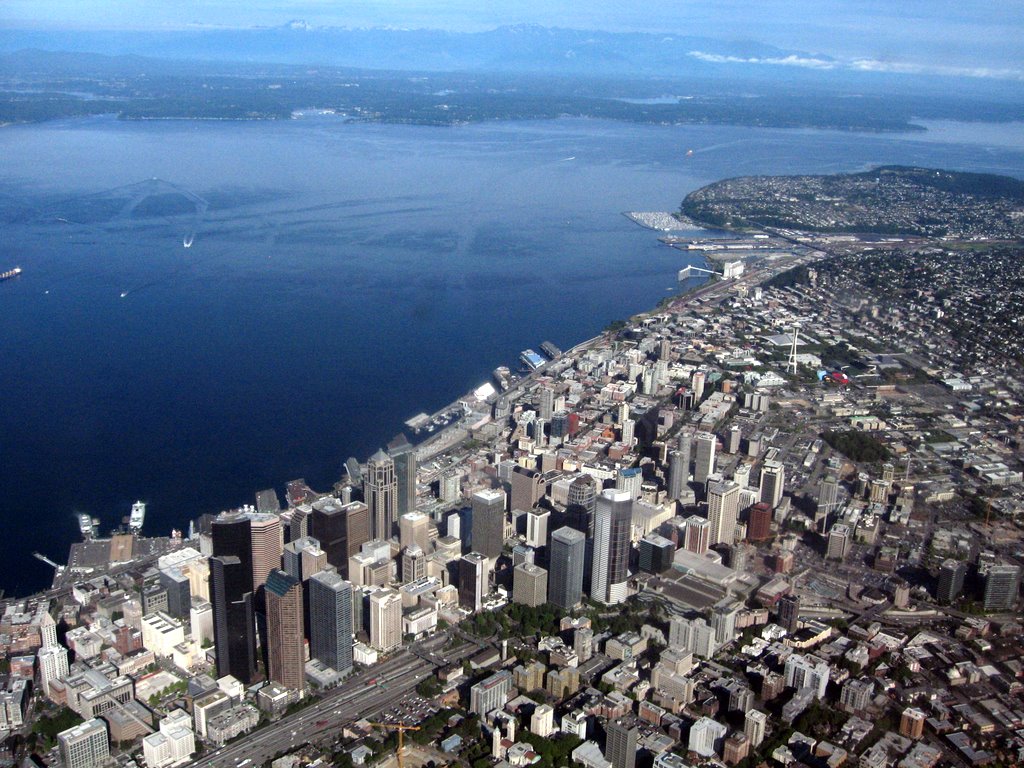 5 themes of Geography
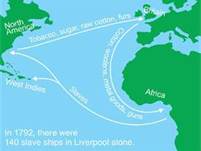 4. Movement
How are people and places linked by communication and the flow of people, ideas and goods?
Transportation 
Communication 
Trade 
Patterns of movement such as migration linkages and connections
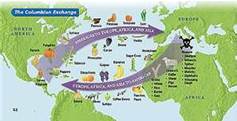 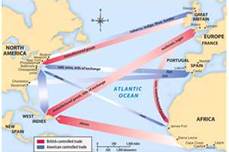 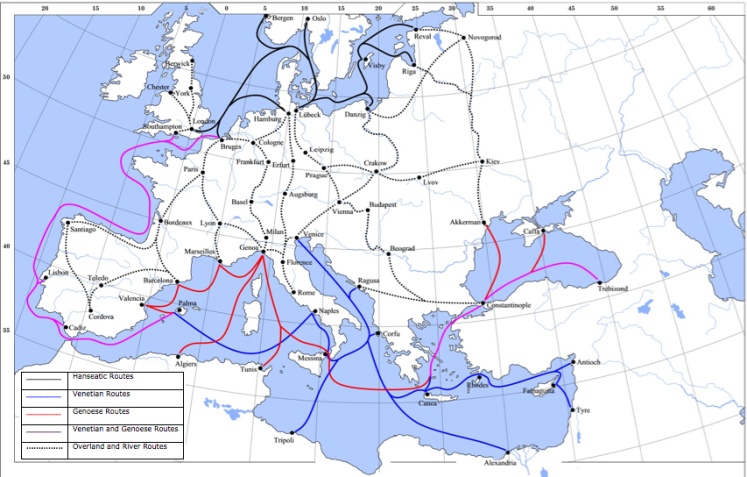 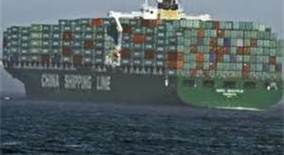 5 themes of Geography
5 themes of Geography
5. Regions
What are their unifying features and how do they
form and change over time? 
Regions are a basic unit for geographic study.
Geographers divide the world into regions to help them interpret events.
Regions can be defined on the basis of: physical and human characteristics.
For example: The Pacific Northwest, The Midwest, the Middle East, Eastern Europe, Sub-Saharan Africa
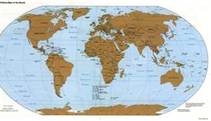 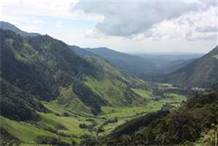 5 Themes of Geography
Which of the following themes of geography do you think is the most important?
Location
Place
Human/environment interaction
Movement
Regions
Homework 9/12/17
Homework for tonight (9/12/17)
Read and annotate the Maslow reading found on my website
Complete the Maslow’s Hierarchy of Needs assignment (the pyramid)
Due tomorrow 9/13/17
Journal Entry 9/13/17
Answer both questions… (1 entry)
Explain what a thesis statement is. 
Use your own words, and be detailed
Argue the most impactful trait of culture we discussed on Monday.
This is your opinion, be sure to explain why you believe what you believe.
It can be list or non list
Daily Agenda Wednesday 9/13/17
Agenda:
Finish Five Themes of Geography (mostly a discussion)
Start Maslow’s Hierarchy of Needs
Key Terms:
Context/Background
Skills:
Large/small group discussion
Analysis of content
Thesis practice
YOU HAVE YOUR FIRST QUIZ ON MONDAY
Beard Scratcher…
How could the 5 themes of geography and the 8 traits of culture connect?
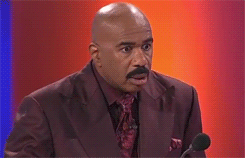 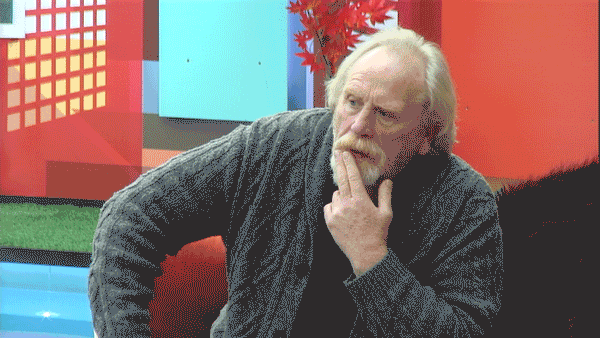 Definition – Context/Background
You try – no cell phones
Context/Background –
Any information you need to know to understand the events of a situation.
Think timeline, basic reports, simple information 
This is a term we will frequently be using, get used to using it 
Using your phones or other devices look up contextual information on Maslow
Information that will help us understand the man a little better
Where is he from?
What did he study?
When did he live?
Any other information that might be important to know about him
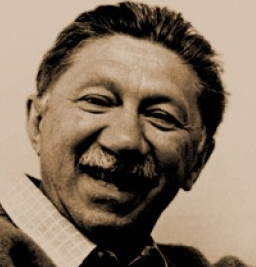 Journal Entry 9/14/17
What was important from the Maslow article?
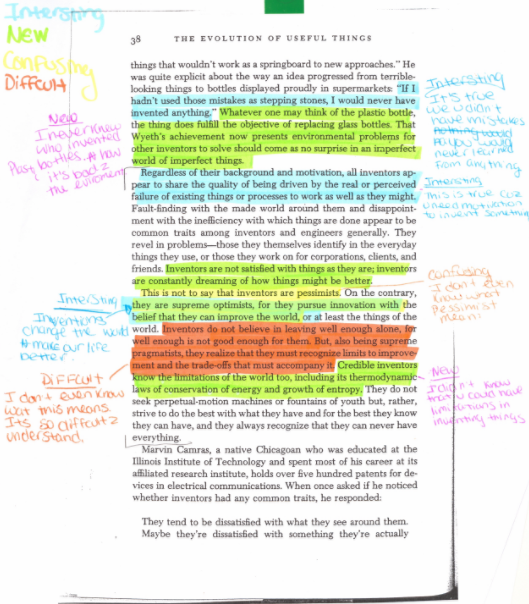 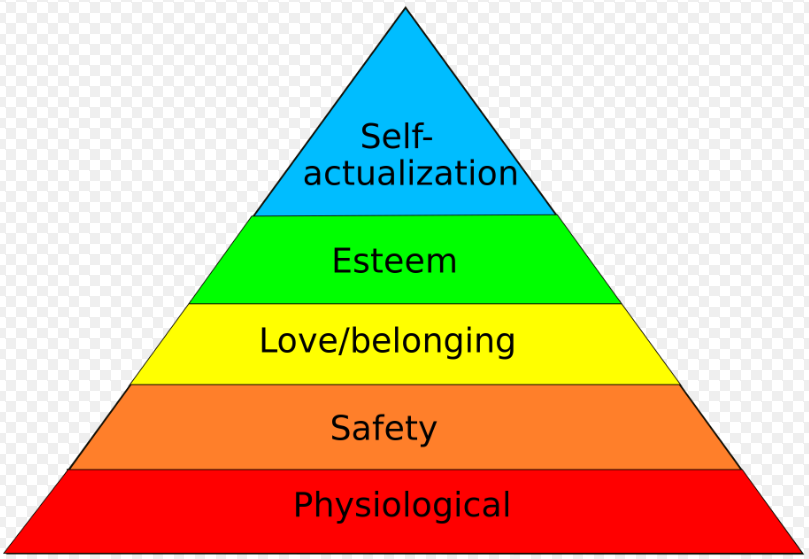 Daily Agenda Thursday 9/14/17
Agenda:
Finish Maslow’s Hierarchy of Needs
Key Terms:
None
Skills:
Large/small group discussion
Analysis of content
YOU HAVE YOUR FIRST QUIZ ON MONDAY
Maslow’s Hierarchy of Needs
What was Maslow’s main idea?
What was Maslow’s belief on human happiness?
Why is this a pyramid?

Is the order important?

Do you agree with Maslow?
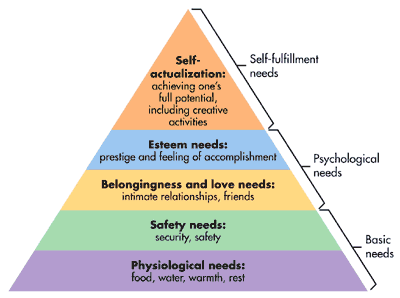 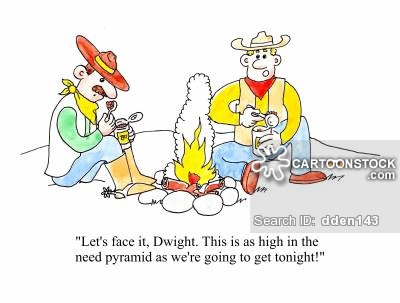 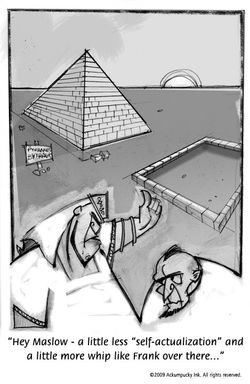 Questions – Where is this on Maslow’s Pyramid
If you are simultaneously hungry for food and also want to be a computer programmer, which need will be more important?

You have a long homework assignment, but armed rebels are raiding your neighborhood, which need will be more important?

You finally get up the confidence to ask someone to homecoming and they say no. This upsets you. Why?
Technology and Innovation
Technology and inventions help us meet needs.

Some meet basic needs (food, water, sleep, etc.)

Some meet more complex needs (belonging, purpose, self-esteem, etc.)
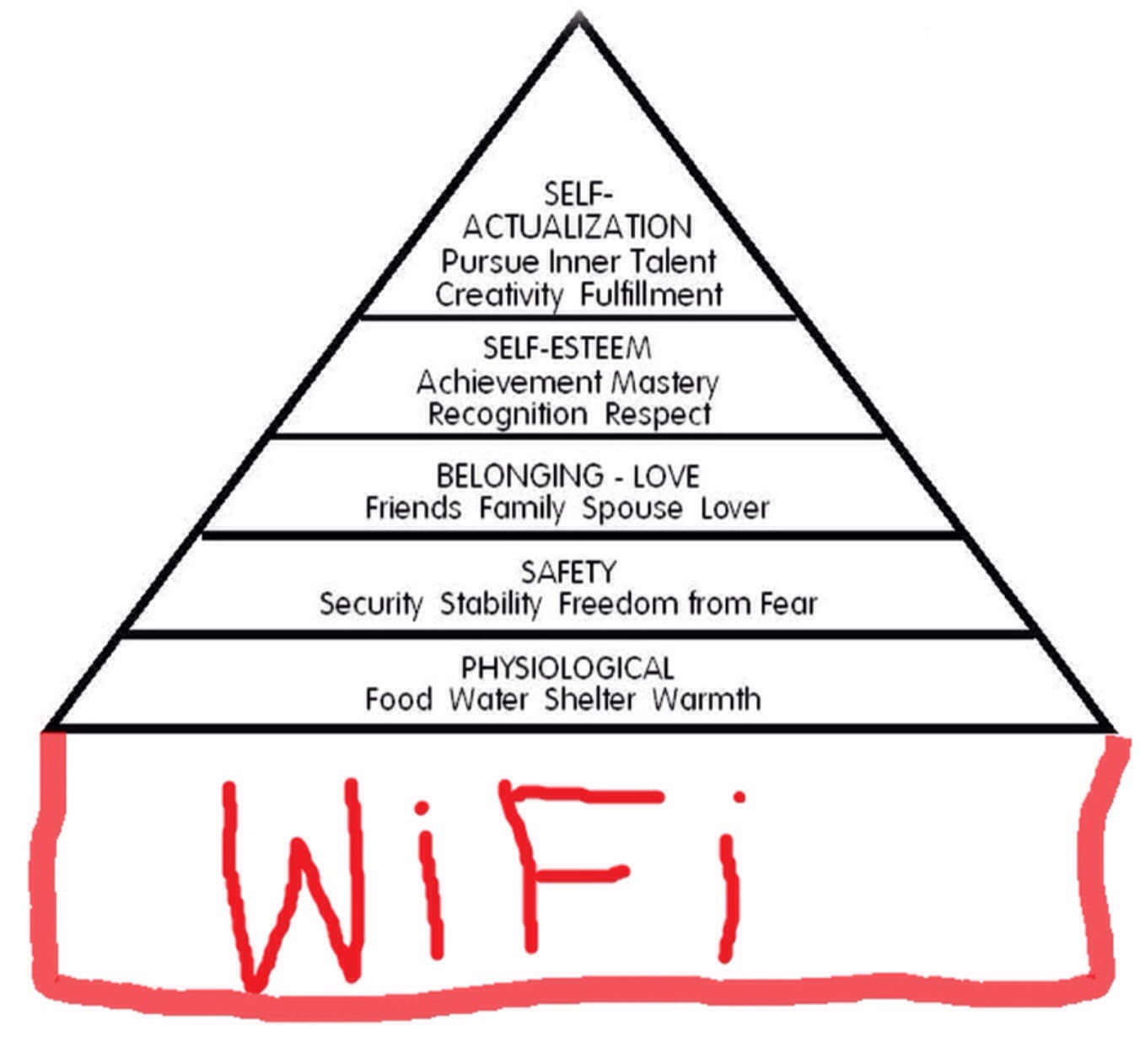 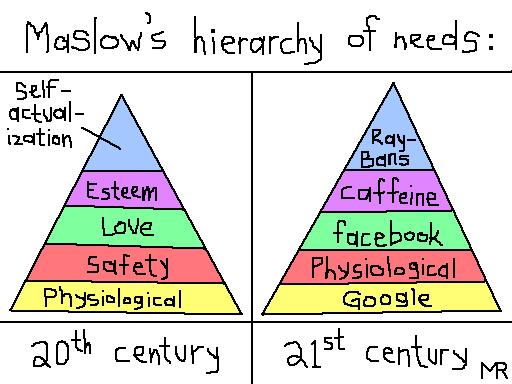 Technology and Innovation
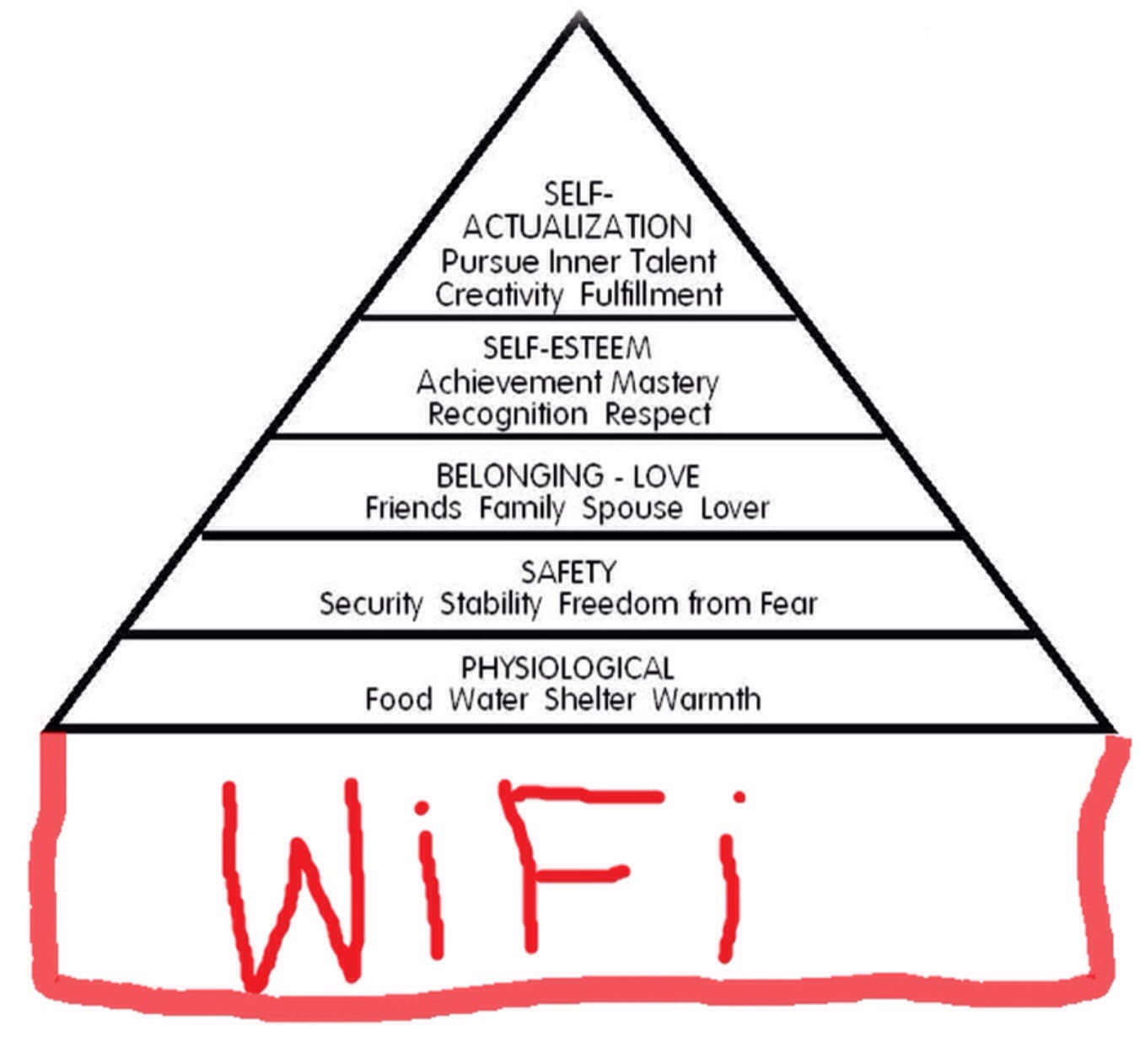 Technology and inventions help us meet needs.

What innovations do you think help us meet our needs in Sammamish 2017?
Classroom Hierarchy
In your table groups create a hierarchy of needs for the classroom, or the school (either works fine, just pick one).
It must have all levels of the pyramid filled with an explanation of why each level of the pyramid is important.
Last, it must include color (there are colored pencils in the box up front). 
This is due at the end of the period, be sure to put your names (full) on the back.
Homework 9/14/17
Homework for tonight (9/14/17)
Study for you quiz on Monday
Journal Entry 9/15/17
What is the most challenging part about preparing for an assessment?
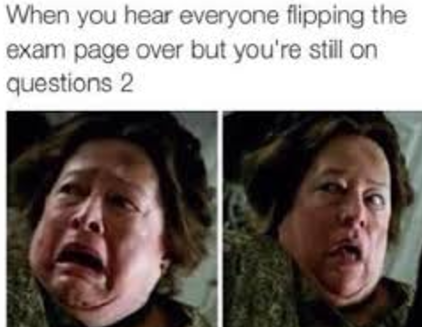 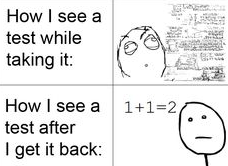 Daily Agenda Friday 9/15/17
Agenda:
Test prep
Key Terms:
None
Skills:
Large/small group discussion
Analysis of content
YOU HAVE YOUR FIRST QUIZ ON MONDAY
Quiz Review
In your table groups complete the following…
Create a list of important terms from the unit and make sure you have definitions for them.
Discuss what major skills we talked about and why they’re important. 
Write down any structural questions you might have about the quiz. 
What other questions do you have?
Which aspect of culture?
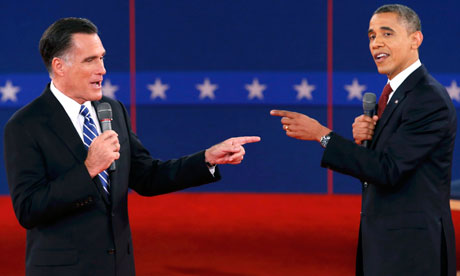 Which aspect of culture?
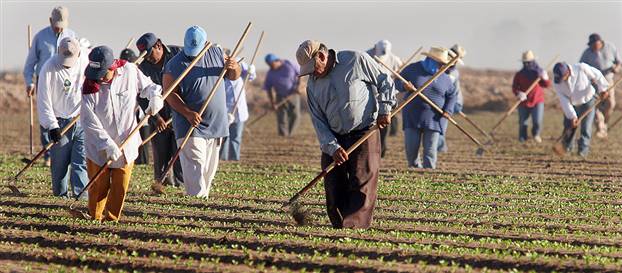 Which aspect of culture?
Which aspect of culture?
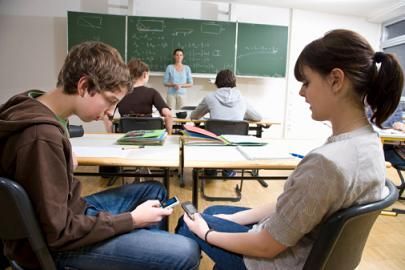 Which aspect of culture?
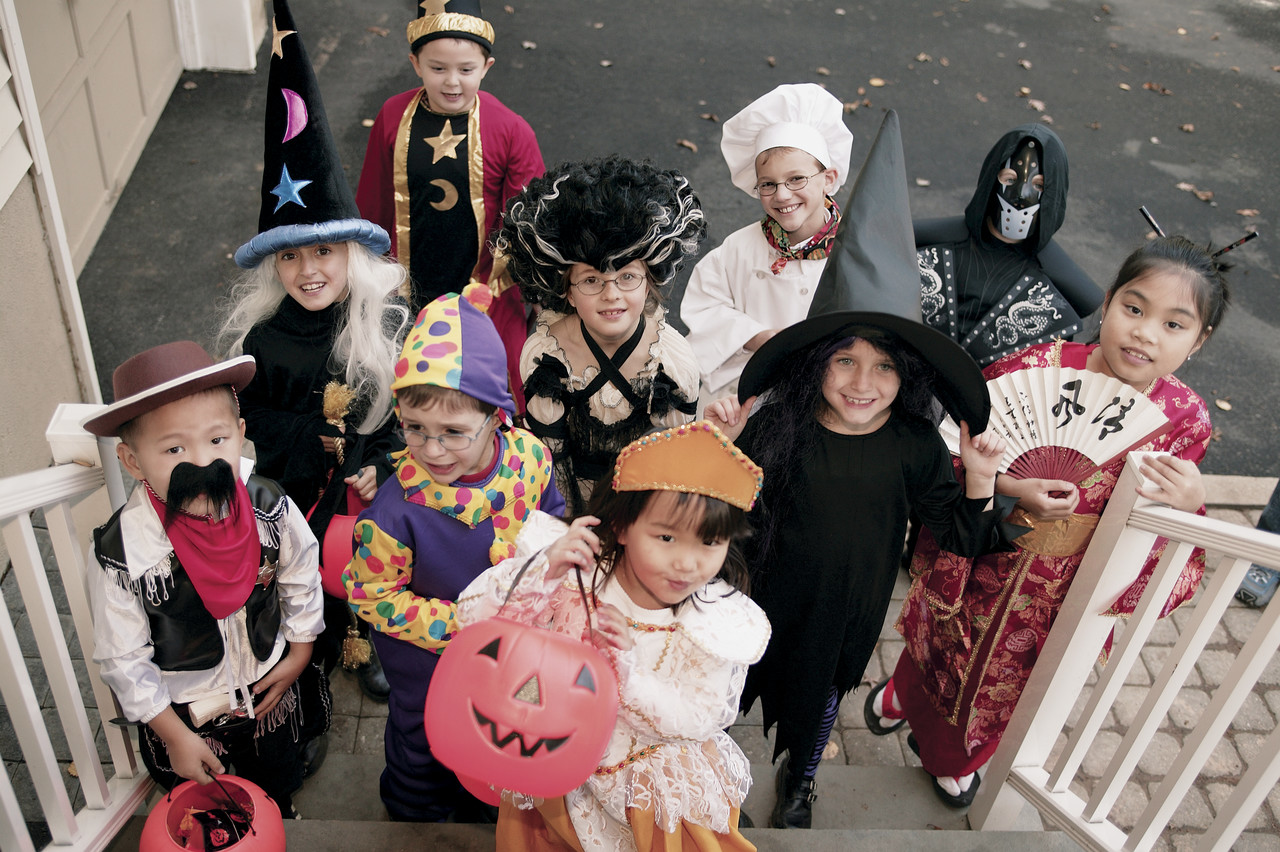 Which aspect of culture?
Which aspect of culture?
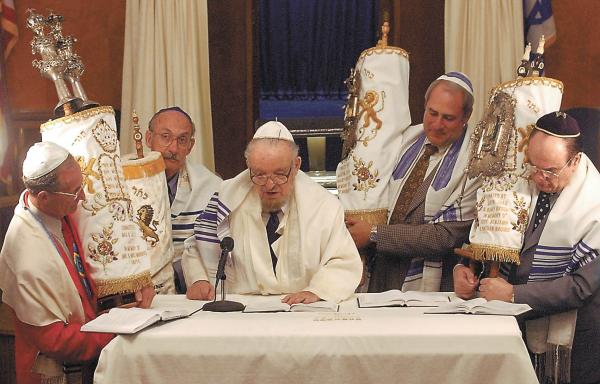 Which aspect of culture?
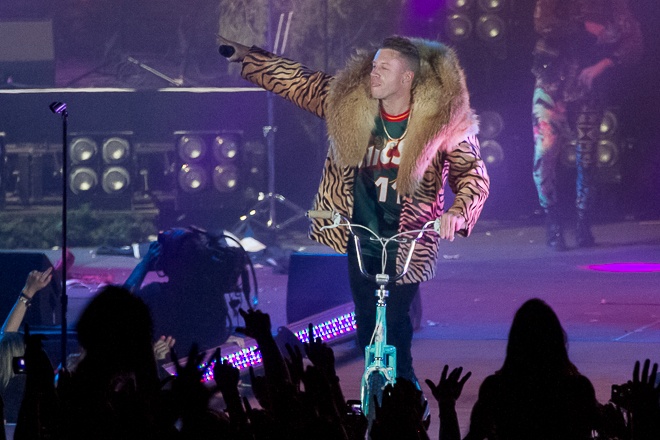